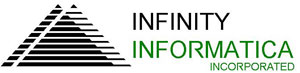 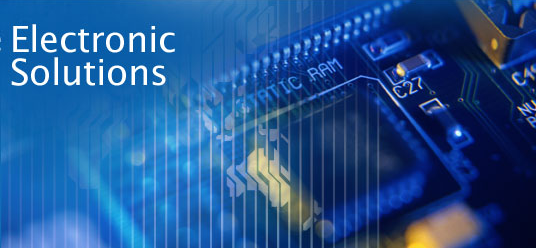 Empresa
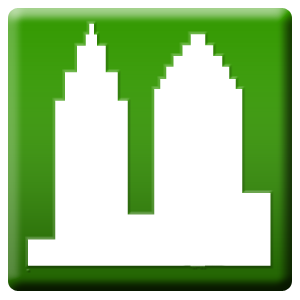 Criada em 1991, Infinity Informatica, Inc. distribui componentes de alta tecnologia, com qualidade e  preços competitivos.

Serviços: Suporte de Engenharia, Amostras, Cotações e Vendas Ex-Works Miami. 

Vasta experiência em exportação e logística.

Estrategicamente localizada em Miami, Florida, principal portal para America do Sul
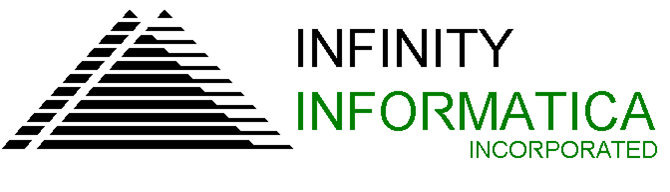 Qualidade
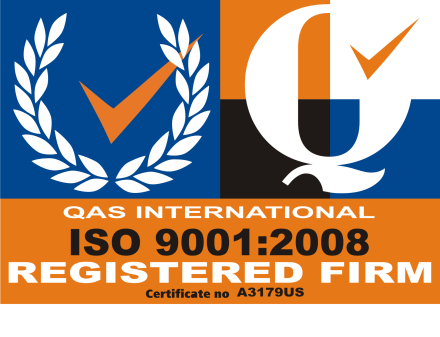 Atendimento às normas ISO9001:2008 fazem  parte integral do sistema interno de qualidade.



Membro do ERAI desde 2004, que é uma empresa privada global de informações que monitora, investiga e relata problemas que estão afetando a cadeia de fornecimento global de produtos eletrônicos.
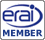 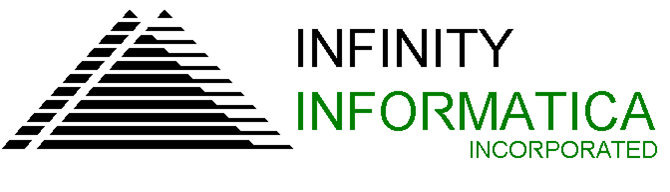 Organograma
Corporate - USA
Arlete Santos
Diretora
Maristela Rudd
Diretora
Alexa Arguello
Assistente de Vendas
Dee Stevens
Financeiro
Ed Zelaya
Expedição
Sales - Brazil
Marcio Maccarini
Engenheiro de Vendas e Aplicação
Força de Vendas
4 Vendedores
EUA   -  Miami
Brasil – Joinville/SC
Brasil – São Paulo
Vendas & Suporte Técnico
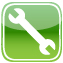 Contamos com estrutura no Brasil em São Paulo e Santa Catarina.

 Engenheiro de aplicação (FAE) local, para assistir nossos clientes em novos projetos.

Parceria com Distribuidores Brasileiros e Importadores para atendimento de empresas que preferem efetuar suas compras locais, ou que precisam de assessoria de importação.
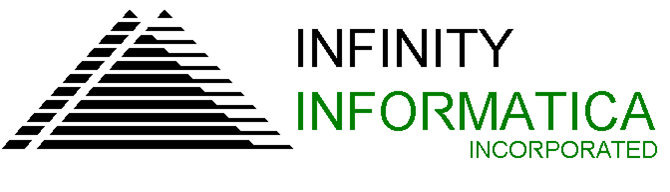 Linhas
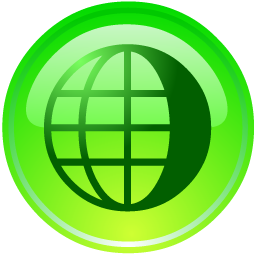 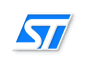 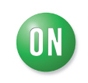 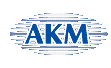 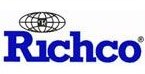 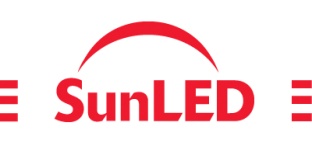 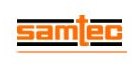 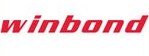 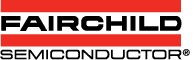 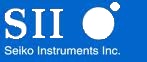 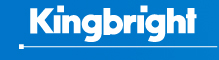 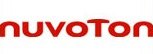 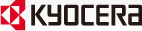 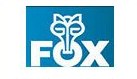 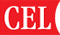 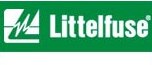 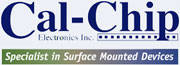 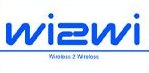 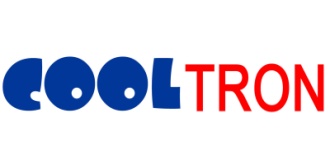 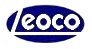 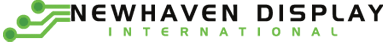 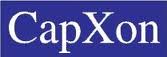 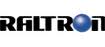 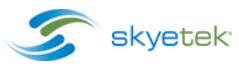 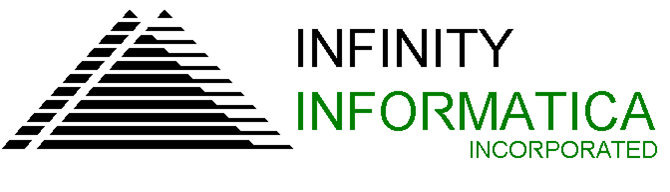 Principais Clientes
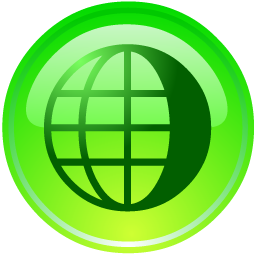 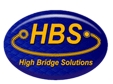 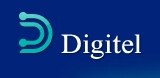 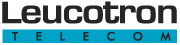 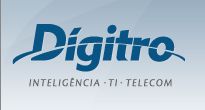 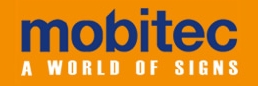 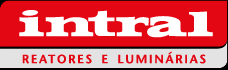 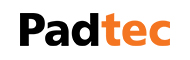 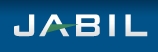 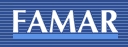 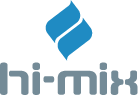 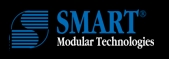 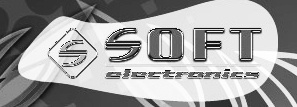 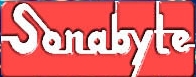 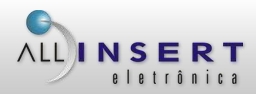 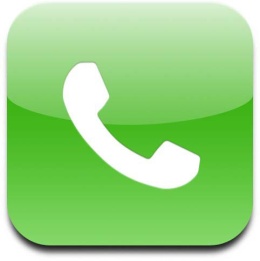 Contatos
Infinity Informatica Inc
1520 N.W. 89th CT
Miami, FL 33172

Phone: (305) 599 9243
Fax: (305) 599 9976

www.infinity-info.net
Marcio C. Maccarini
marcio@infinity-info.net
47-9102 7882
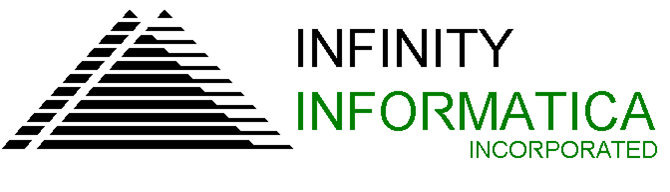